PROBIOTIK DALAM AKUAKULTUR
PENGERTIAN
	
Probiotik dalam akuakultur didefinisikan sebagai 	mikroba (jasad renik) yang sengaja diberikan melalui makanan maupun media (lingkungan) dan bersifat 	menguntungkan bagi makhluk hidup atau hewan 	budidaya (dalam hal ini ikan)
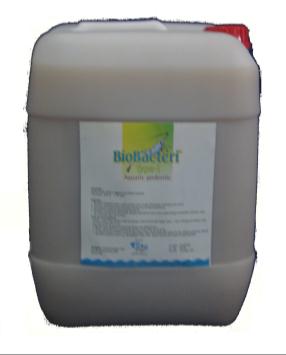 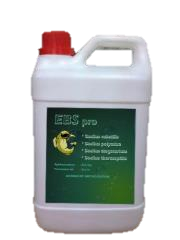 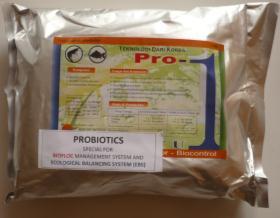 Lanjutan...
MACAM-MACAM PROBIOTIK DAN CARA KERJANYA


Bacillus spp.    Umumnya pengurai protein. 
B. subtilis   (pengurai protein, lemak, karbohidrat), 
B. polymyxa  (fixasi N2), B. megaterium  (amonia – protein), 
B. licheniformis  (pengguna nitrat), 
Lactobacillus  (protein- asam laktat), 
Saccharomyces sp  (pengurai KH), 
Rhyzophus sp  (peng. protein), 
PSB  (pengguna amonia, nitrat dan asam organik), 	                         Nitrifikasi  (mengubah amonia – nitrit – nitrat), dll.
Denitrifikasi  (mengubah nitrat – gas nitrogen)
Lanjutan...
FUNGSI DAN MANFAAT PROBIOTIK

FUNGSI : 
- Mengurangi bahan organik
- Menghilangkan senyawa beracun (NH3, NO2-, H2S)
- Menekan bakteri merugikan dalam air
- Interaksi dengan plankton
- Menghasilkan enzyme dan nutrisi
- Menekan bakteri merugikan dalam pencernaan
 Meningkatkan kekebalan ikan

MANFAAT :  
- Memperbaiki Lingkungan
- Mencegah terjadinya penyakit
- Memperbaiki sistem pencernaan
- Membantu meningkatkan jumlah makanan alami
- Meningkatkan produktivitas
Lanjutan...
PROBIOTIK, PREBIOTIK DAN SYNBIONT

Probiotik adalah mikroba (jasad renik) yang sengaja diberikan melalui makanan maupun media (lingkungan) dan bersifat menguntungkan bagi makhluk hidup atau hewan budidaya
Prebiotik adalah substrat yang tidak bisa tercerna tetapi merangsang pertumbuhan probiotik dalam pencernaan.
Synbiont adalah perpaduan antara probiotik dan prebiotik
Lanjutan...
APLIKASI DALAM AKUAKULTUR

Aplikasi melalui air (mulai persiapan, rutin selama masa budidaya dan saat-saat isidentiil)
Aplikasi melalui pakan (terprogram atau dgn fermentasi)
Aplikasi untuk dasar kolam (terprogram)

PROBIOTIK PEMBENTUK FLOC

Bacillus sp., Alcaligenes cupidus, B. subtilis - (polysaccharida). Nocardia amarae, B. licheniformis, Rh. erythropolis – (floc protein). Arcuadendron sp., Arathrobacter sp. – (biofloc glycoprotein). Alcaligenes eutrophus, Azotobacter vinelandii, Ps. oleovarians, dll., - PHA (poly hidroksi alkanoat), Vagococcus sp  -bioflucculant MBFW31.
PENGELOLAAN BAHAN ORGANIK
PEROMBAKAN BAHAN ORGANIK
(Pelczar, M.J. dan E.C.S. Chan, 1988)
Lanjutan....
Saling ketergantungan antara microalgae (phytoplankton) dan bakteri pengurai di dalam perairan
Lanjutan....
PROSES PEROMBAKAN BAHAN ORGANIK
     Contoh perombakan ASAM CUKA
Lanjutan....
PENGELOLAAN PEROMBAKAN BAHAN ORGANIK PADA KOLAM LELE
Bahan organik berasal dari sisa pakan, kotoran ikan dan jasad / plankton yang mati, pupuk organik dan fermentasi.
Bahan organik yang tinggi merangsang perkembangan bakteri
Perombakan harus terjadi secara aerobik (cukup oksigen), bila kondisi kurang oksigen (anaerob) akan menimbulkan senyawa beracun, bau, dll.
Aerasi sangat diperlukan karena : (1) mencegah stratifikasi air, sehingga homogen, (2) menambah oksigen terlarut, (3) mengeluarkan CO2, (4) menjaga agar bahan organik dan floc selalu dalam keadaan tersuspensi dalam kolom air.
PENGENDALIAN AMONIA
SIKLUS NITROGEN DI ALAM
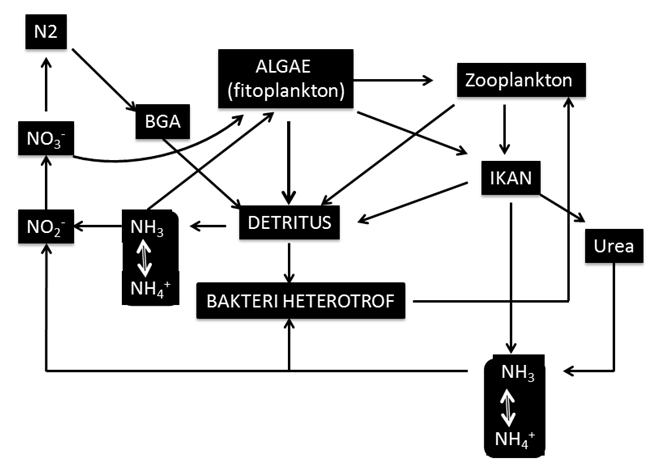 Lanjutan .....
AMONIA DALAM KOLAM
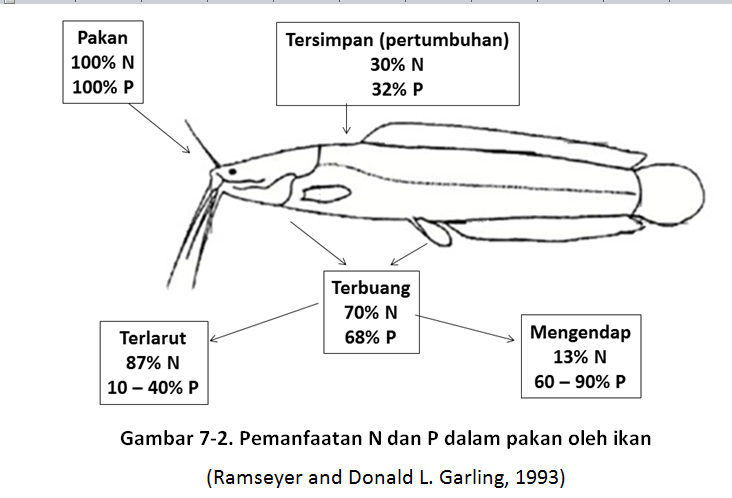 SUMBER :

Dari pernafasan ikan
Perombakan protein dan senyawa N-organik dalam kolam (sisa pakan, feces, urine dan jasad yang mati).
Dari sumber air dan pupuk Nitrogen (urea, ZA)
Lanjutan ....
PENGELOLAAN AMONIA :
PENGENCERAN
	Dengan pergantian air
FOTOAUTOTROF
	Memanfaatkan microalgae (tanaman air)
KEMOAUTOTROF
	Memanfaatkan bakteri Nitrifikasi
HETEROTROF
	Memanfaatkan bakteri heterotrof aerobik (C/N > 12)
	Memanfaatkan PSB, Yeast dan jamur.
PERLAKUAN DENGAN BAHAN TERTENTU
	Zeolite, arang, ekstrak Yucca